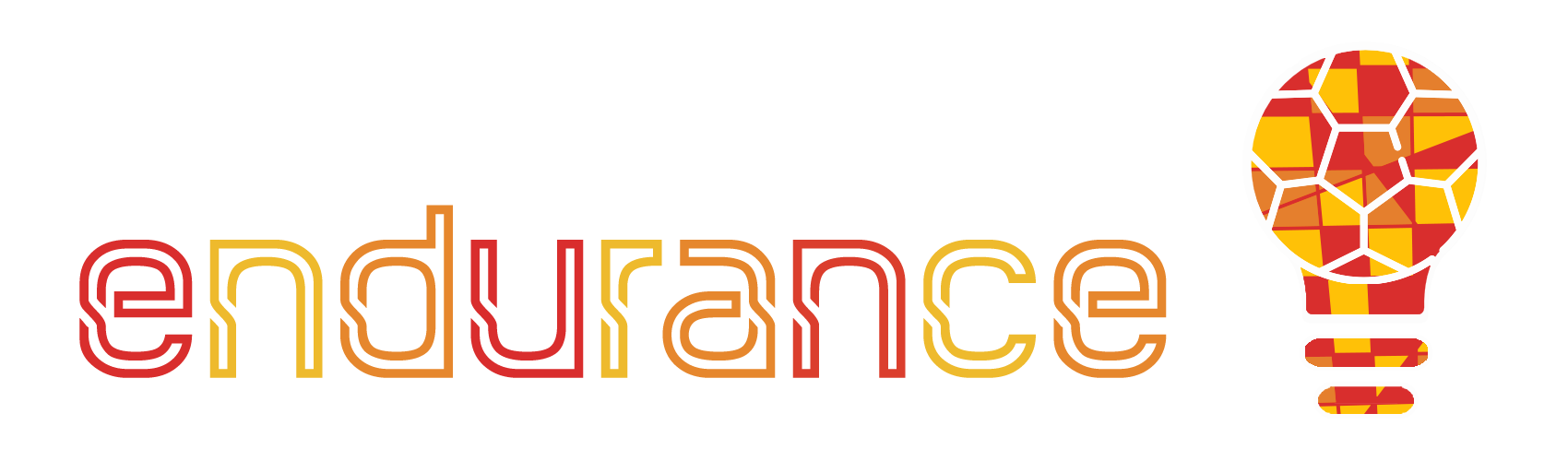 DIGITAALISET TAIDOT
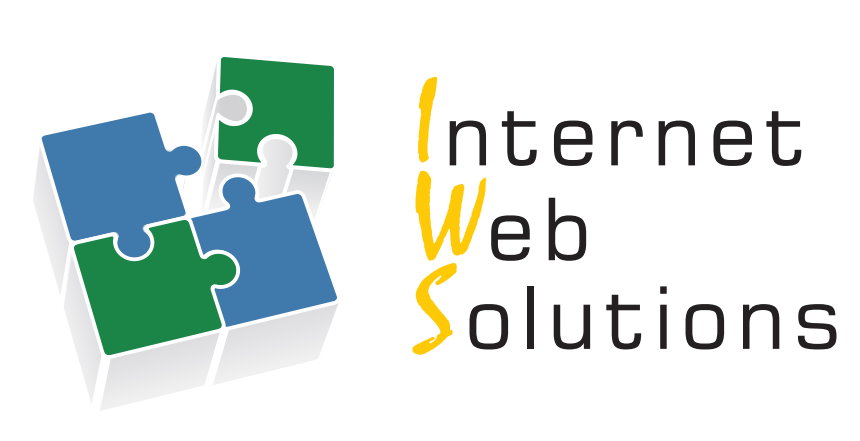 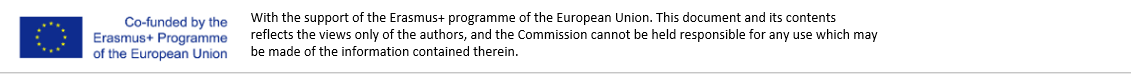 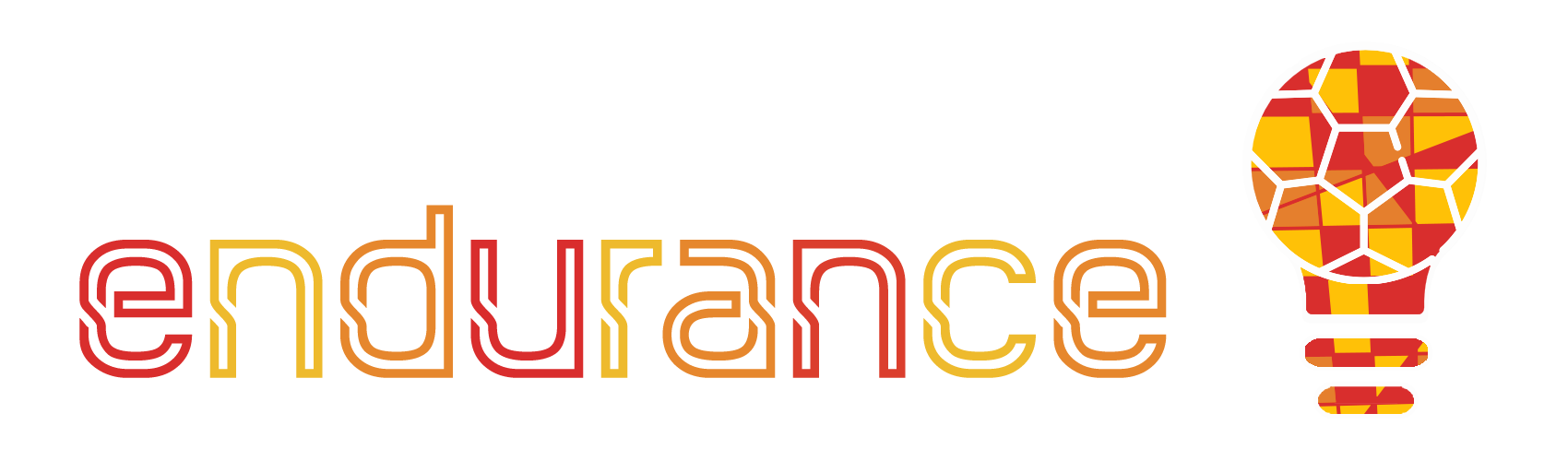 1. DIGITAALISET TAIDOT URHEILUUN SOVELLETTUNA
1.1 Miksi digitaalisilla taidoilla on merkitystä urheilualan yrittäjille? 
Digitaalisuus on muuttanut urheilualan liiketoimintaa. Urheiluseurat, freelance-valmentajat ja liitot eivät enää kilpaile keskenään samalla tavalla kuin menneinä vuosikymmeninä: nyt kilpailu on myös digitaalista, ja siihen kuuluu myös sosiaalinen media, videostriimaukset ja pelit. 
Covid-19-pandemian aikana digitaalinen viestintä on ollut liikunta-alan keskeinen pelastaja. Yrittäjien, liittojen ja urheiluseurojen oli sopeuduttava yllättävään tilanteeseen, kun urheilupaikat suljettiin. Sopeutuminen oli tehtävä niin, ettei menettäisi työpaikkoja. Paikkojen ollessa kiinni ja niiden avauduttuakin liikunta-alan asiakkaat ovat käyttäneet verkon kautta tarjottavia liikuntapalveluja esim. arjen rutiinien rikkomiseksi. Yrittäjät ovatkin tarttuneet tähän tilaisuuteen: se on avannut uusia tapoja tarjota liikunta-alan osaamista joko kokonaan verkon kautta tai yhdistettynä sekä verkkoon, että paikan päällä. Tämä on osoittautunut menestyksekkäimmäksi ja hyödyllisimmäksi tavaksi pandemian jälkeen.
Digitaaliset taidot ovat olennaisen tärkeitä urheilualan tuleville yrittäjille. Digitaalisten perustaitojen hallitseminen edesauttaa urakehitystä.
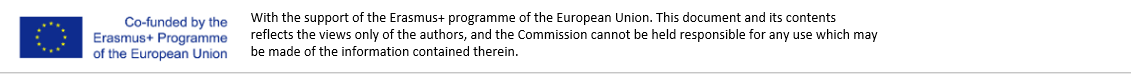 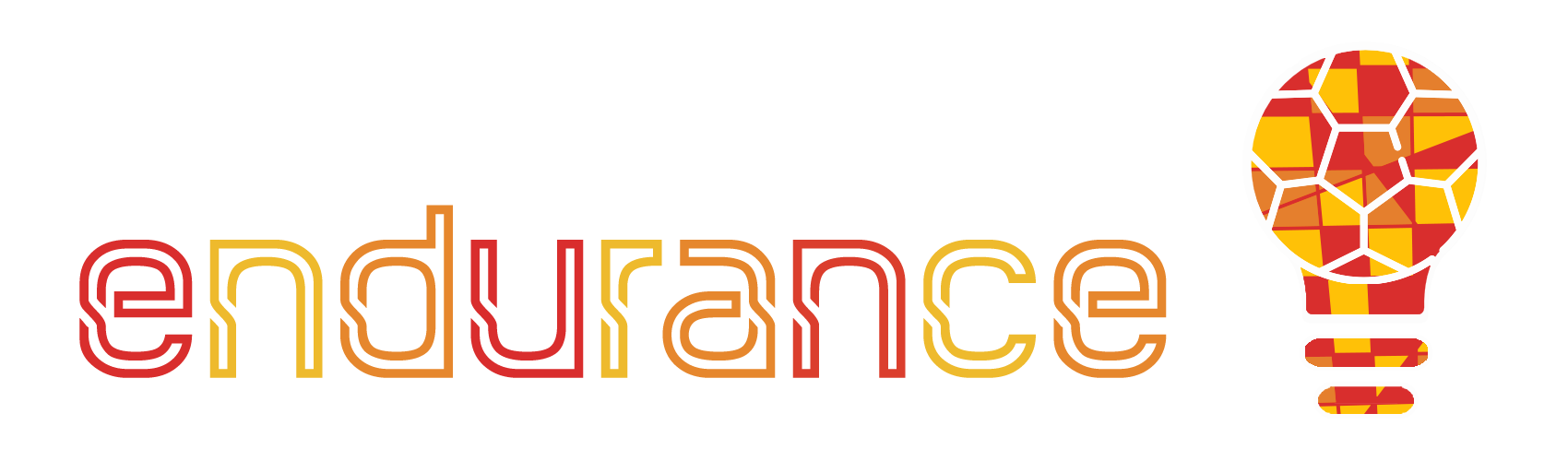 1. DIGITAALISET TAIDOT URHEILUUN SOVELLETTUNA
1.2. Urheiluvalmennuksen digitalisointi etänä (covid-19-pandemia)
Covid-19-pandemian aikana urheiluseurat ja -yhdistykset joutuivat sulkemaan ovensa. Koronavirus-pandemia on aiheuttanut suuren muutoksen meidän kaikkien elämässä ja muutos on koskettanut myös  urheilualan yrityksiä.  Pandemian myötä urheiluseurat ja esim. jooga- ja tanssinopettajat, PT:t, ja ryhmäliikuntavalmentajat ovat voineet hyödyntää verkkoteknologiaa treenien tarjoamiseksi. Tämä on mahdollistanut urheiluharrastuksen jatkamisen. Passiivisena kotona oleskelu ilman liikuntaa olisi vaikuttanut negatiivisesti urheilijoiden kuntoon ja  kaiken siirtyessä verkkoon myös treenit siirtyivät sinne. Esimerkiksi valmentajat aloittivat etäyhteyden pidon valmennettaviin päivittäin eri verkkoalustojen (esim. Zoomin ja WhatsAppin) kautta. Näin he pystyivät antamaan kotiharjoitteluohjeita ja pitämään treenejä verkossa ja harjoitukset pystyttiin tekemään kotoa käsin.
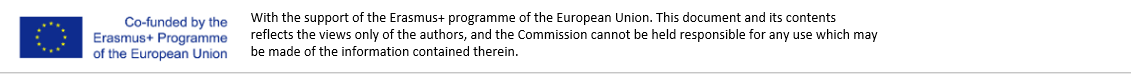 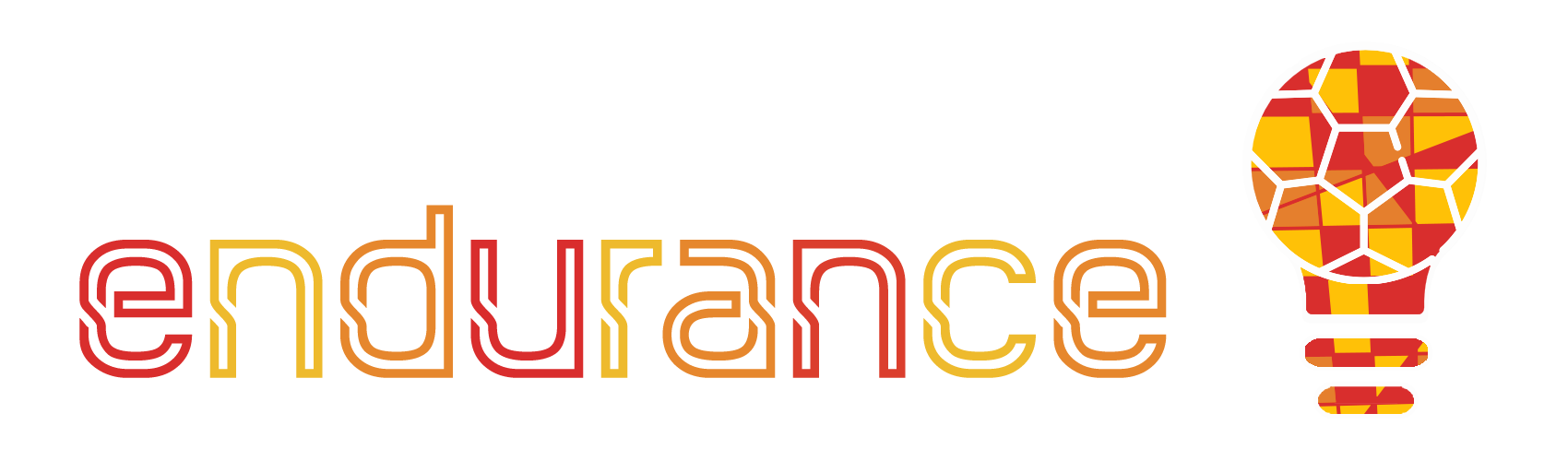 1. DIGITAALISET TAIDOT URHEILUUN SOVELLETTUNA
Jos aiot järjestää ohjausta verkossa, varmista seuraavat asiat: valo, äänenlaatu, sisältö, jota luot (miten, milloin julkaiset), jne. Huomioi, että myös väreillä on tärkeä rooli. Ne auttavat seuraajia kiinnittämään huomionsa sinuun. Esimerkkinä joogatunti verkossa: valitse mieluummin värikäs joogamatto (tai jos sinulla on brändi, valitse brändin tyyliin sopiva matto), kuin musta tai tumma matto. Tumma matto ei erotu yhtä hyvin videoissa, ellei tausta sitten ole hyvin värikäs.
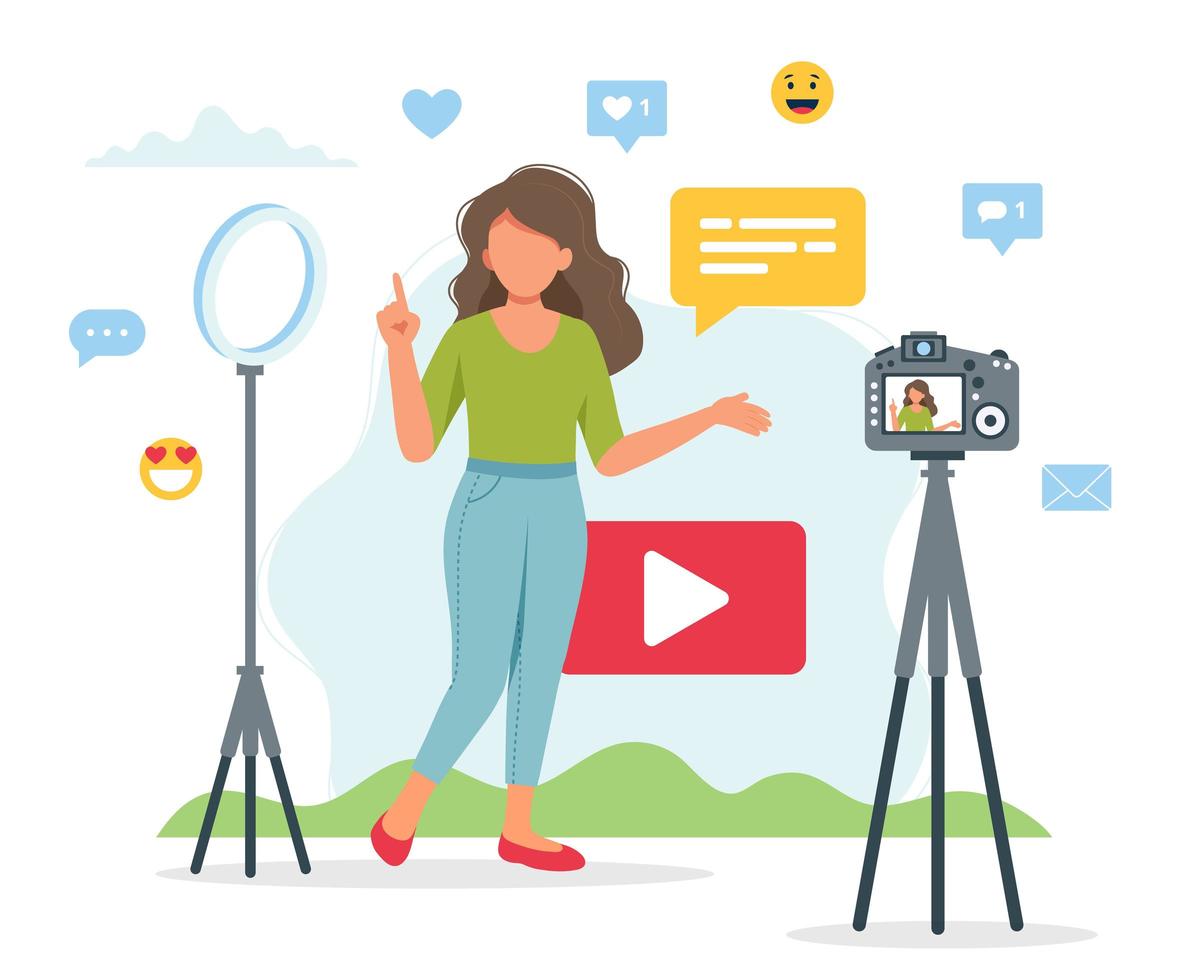 Toinen vinkki: siivoa tausta sotkusta ja sekamelskasta. Tämä ei suinkaan tarkoita, että takanasi pitää olla pelkkä valkoinen seinä: takanasi voi olla vaikkapa muutamia pieniä henkilökohtaisia esineitä. Näin videosi on lähestyttävämpi, siisti ja silti henkilökohtainen.
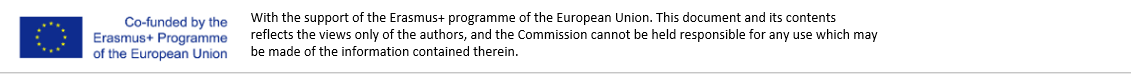 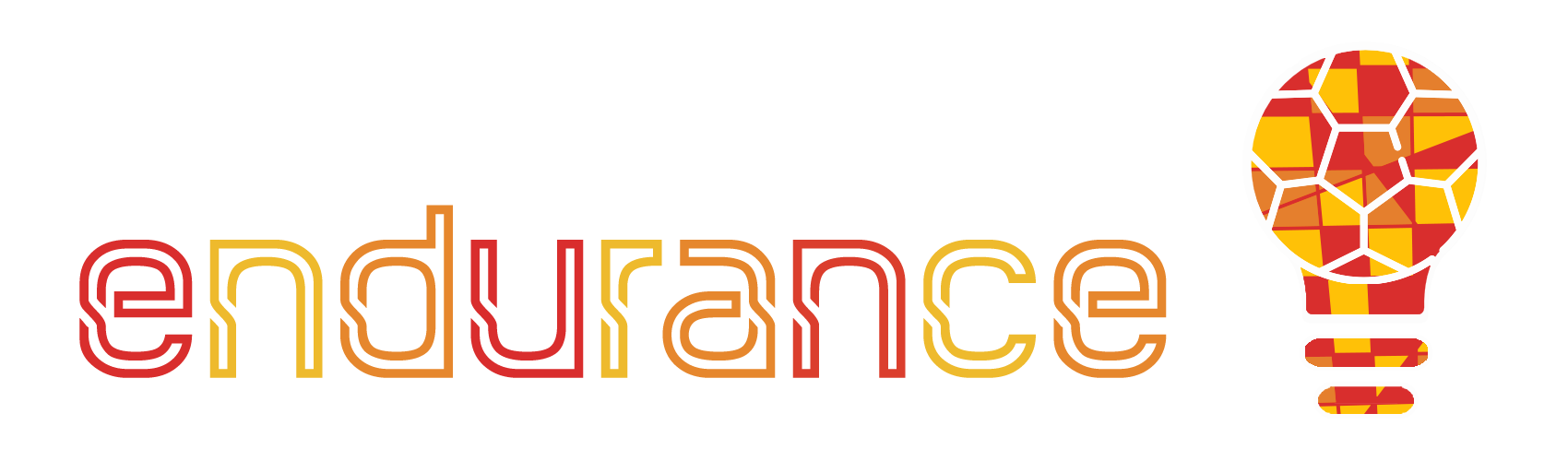 1. DIGITAALISET TAIDOT URHEILUUN SOVELLETTUNA
Jos opetat esim. kotoa käsin, on verkkotunnin rakenteen jäsentäminen tärkeää. Hyvä apuväline voi olla lista, johon kirjoitat harjoitukset ja oppitunnin ohjelman. Ohjelmaa kannattaa pitää lähelläsi niin, että näet sen vaivattomasti.  Siihen voi palata tunnin aikana ja se toimii muistin tukena.  
Toinen tärkeä vinkki: valo. On hyvä suosia luonnonvaloa, joka tulee edestä päin. Takaa tuleva valo tekee videostasi tumman ja varjoisan. 
Merkittävä asia on myös äänenlaatu. Kannattaa hankkia langattomat kuulokkeet, jolla varmistat, ettet ole liian kaukana mikrofonista, varsinkin jos taustalla soi myös musiikki.
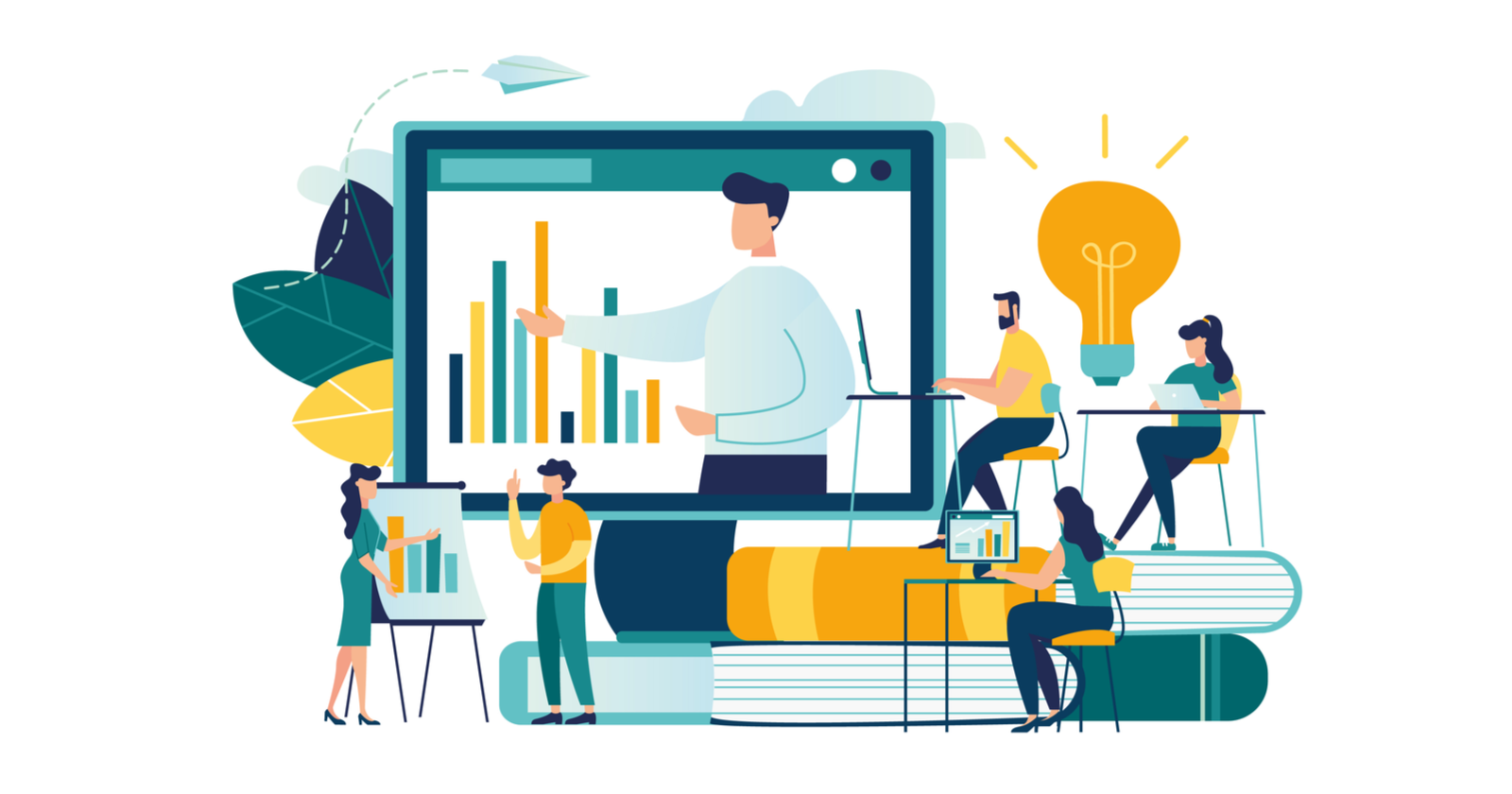 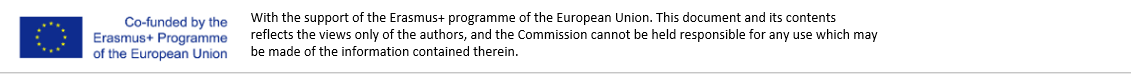 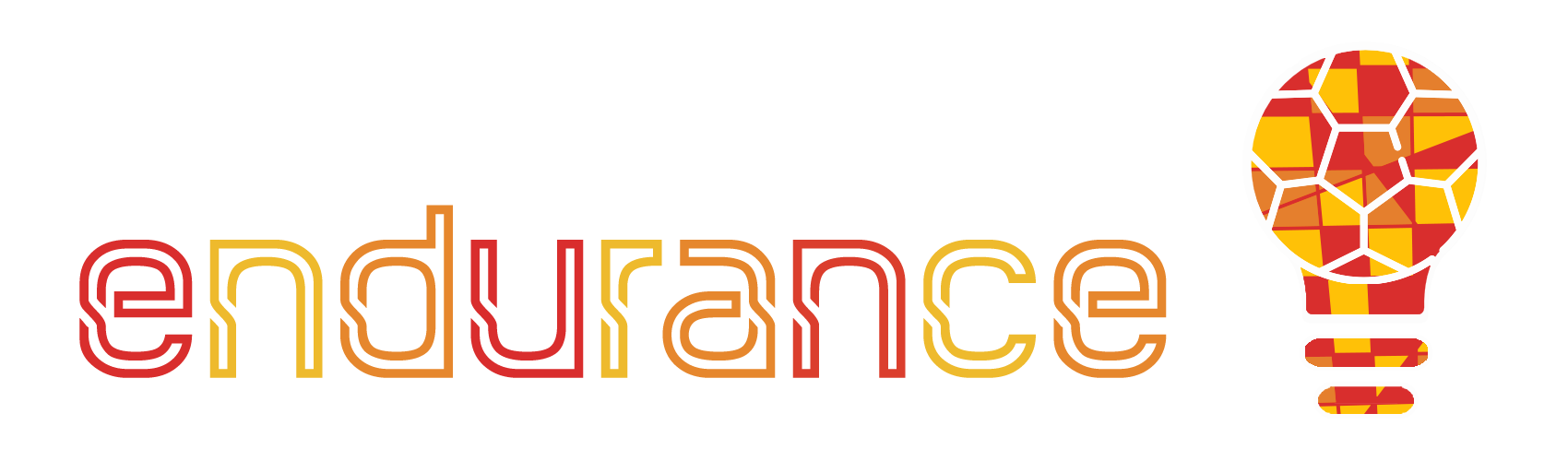 1. DIGITAALISET TAIDOT URHEILUUN SOVELLETTUNA
Varmista, että  äänen jakaminen on päällä käyttämässäsi työkalussa, sillä se parantaa äänenlaatua. Pyydä asiakkaitasi mykistämään tai mykistä heidän mikrofonit oppitunnin ajaksi taustahälyn välttämiseksi. Ohjaa asiakkaita poistamaan mykistys vasta oppitunnin lopussa kommenttien, ja palautteiden jne. jakamista varten. 
Live-verkkotuntien pitämiseen on tarjolla paljon ilmaisia sovelluksia ja ohjelmistoja. Viime aikoina maailmalla eniten käytössä lienee ollut Zoom.  Zoomia voidaan käyttää niin kannettavissa tietokoneissa, pöytätietokoneissa, tableteissa, kuin älypuhelimissakin, joten  osallistuminen eri laitteilta onnistuu hyvin.
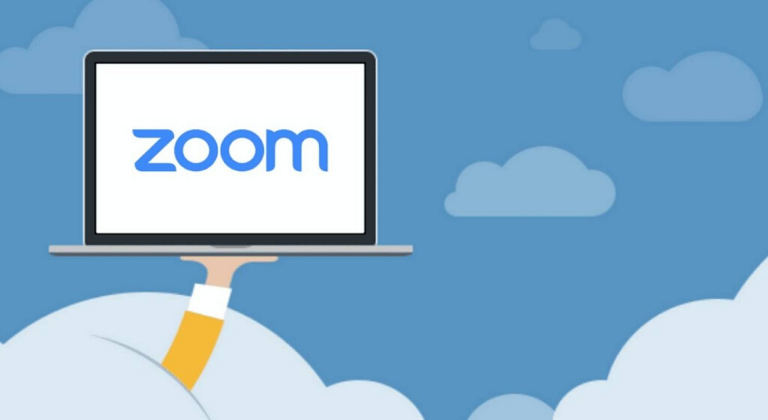 Tässä pikaopas Zoomista: (Ilmaiset Zoom-koulutuswebinaarit verkossa https://support.zoom.us/hc/en-us/articles/360029527911-Free-online-Zoom-training-webinars)
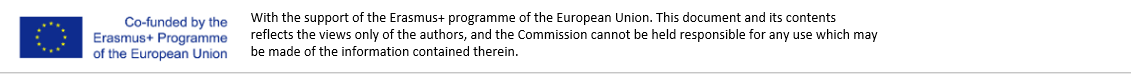 2. Tehokas verkkoviestintä. Käytännön ohjeet urheiluyrityksen verkkonäkyvyyDEN LISÄÄMISEKSI.
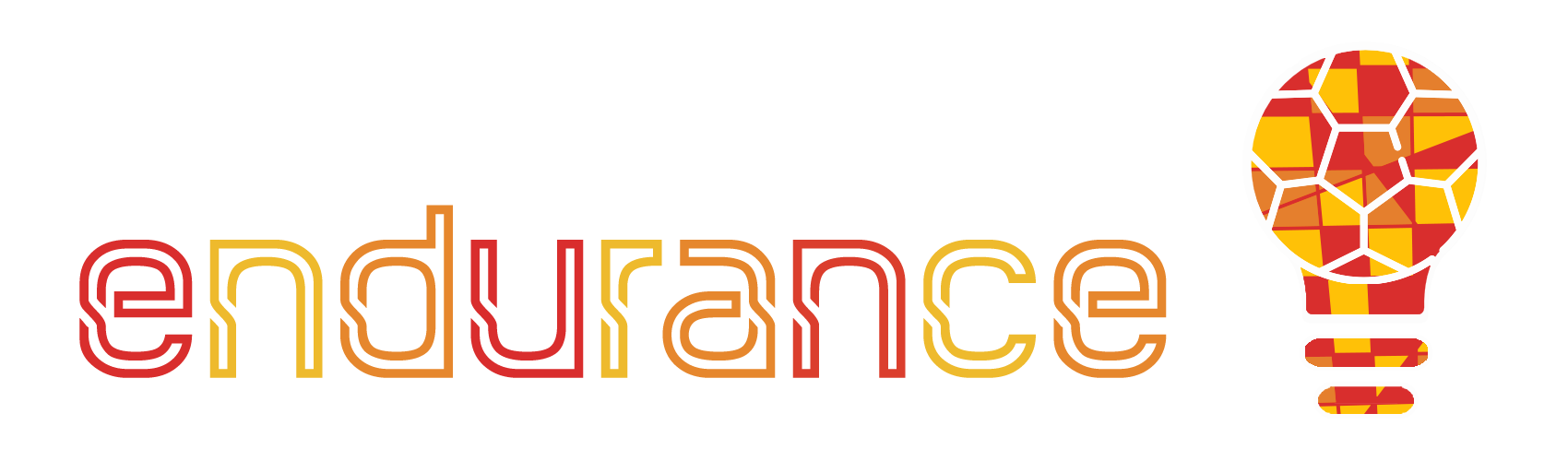 2.1. Verkkosivujen suunnittelu urheilualan yritykselle
Ihan ensimmäiseksi: verkkosivusto on ammattimaisuuden synonyymi. Voi kuulostaa yksinkertaiselle, mutta ihmisillä on taipumus arvioida "kirja kannen perusteella". Kun urheilualan yrityksellä on verkkosivusto sekä selkeä, graafisesti vaikuttava ulkoasu, siihen kiinnitetään myös enemmän huomiota. Jos haluat tehdä verkkosivut itse, WordPress voi olla helpoin ratkaisu.
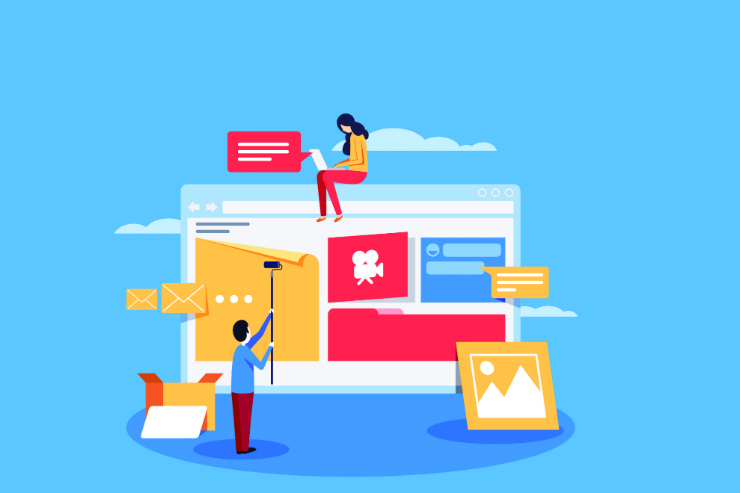 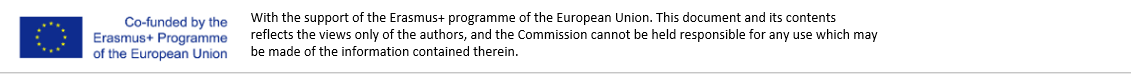 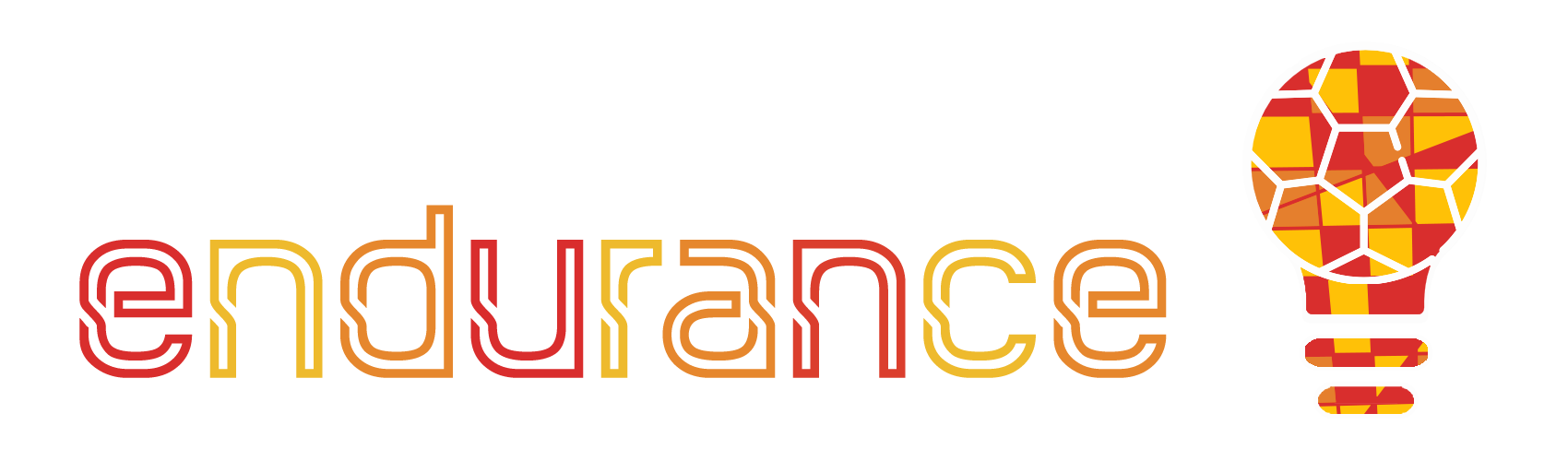 2. Tehokas verkkoviestintä. Käytännön ohjeet urheiluyrityksen verkkonäkyvyyden LISÄÄMISEKSI.
WordPress (https://wordpress.com/) on sisällönhallintajärjestelmä, jonka avulla voidaan luoda ja muokata verkkosivustoa tai vaikkapa blogia. 
Ohjeet verkkosivujen luomiseen WordPressillä: https://www.wpbeginner.com/ 
Yhteenvetona alle on listattu käytännön ohjeita verkkonäkyvyyden lisäämiseksi:
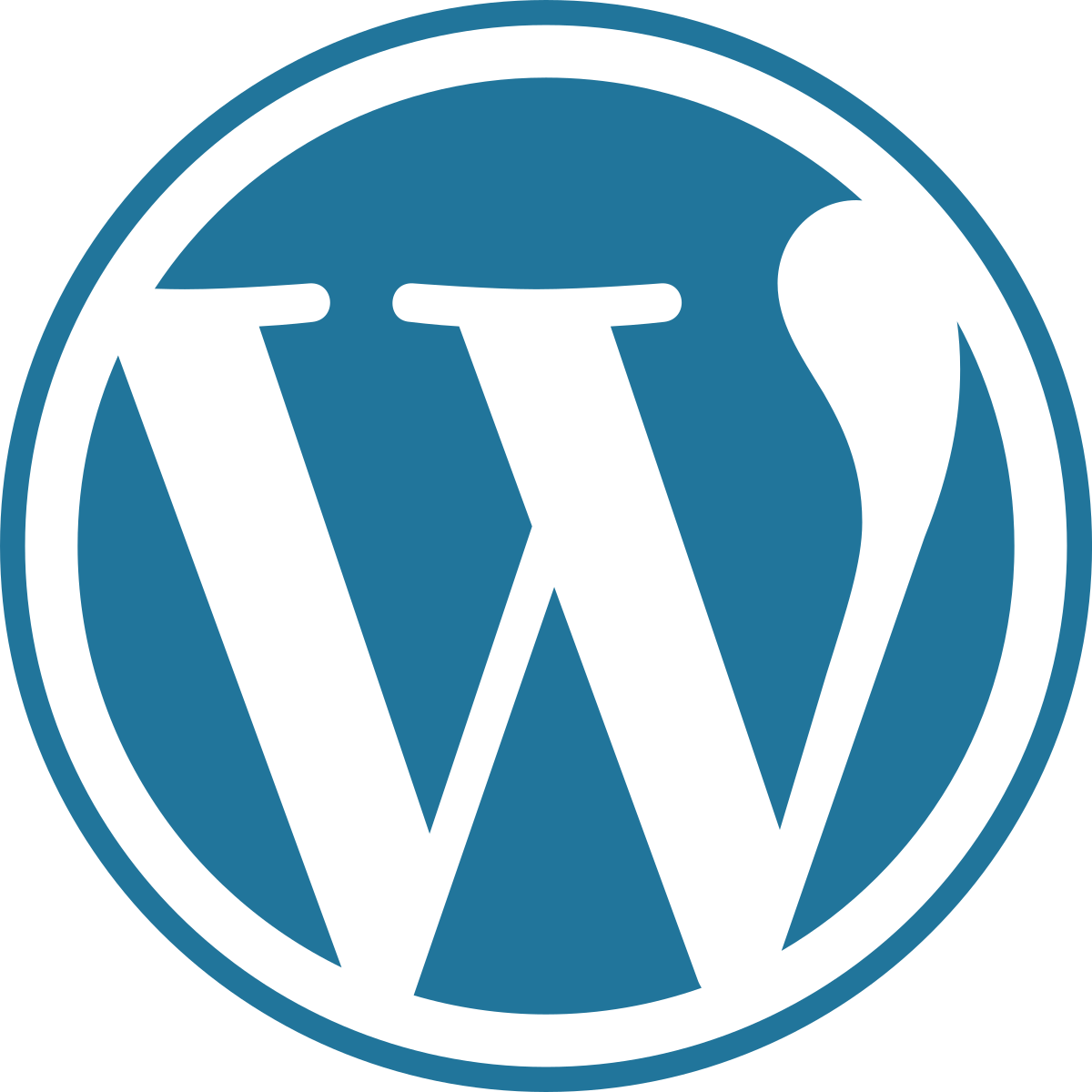 1) Valitse paras hosting-palvelu. Vertaile eri paketteja ja tarjouksia ja valitse sellainen, joka sopii parhaiten projektiisi. 
Jotta hosting-palvelu voi käyttää selaimella tapahtuvia toimintoja, se on liitettävä verkkotunnukseen. Verkkotunnus on verkkosivustolle annettu yksilöllinen nimi, jotta käyttäjät voivat löytää sen.
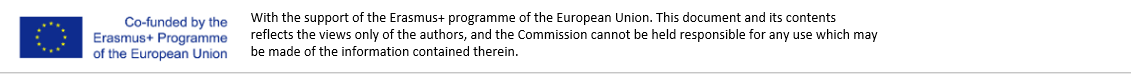 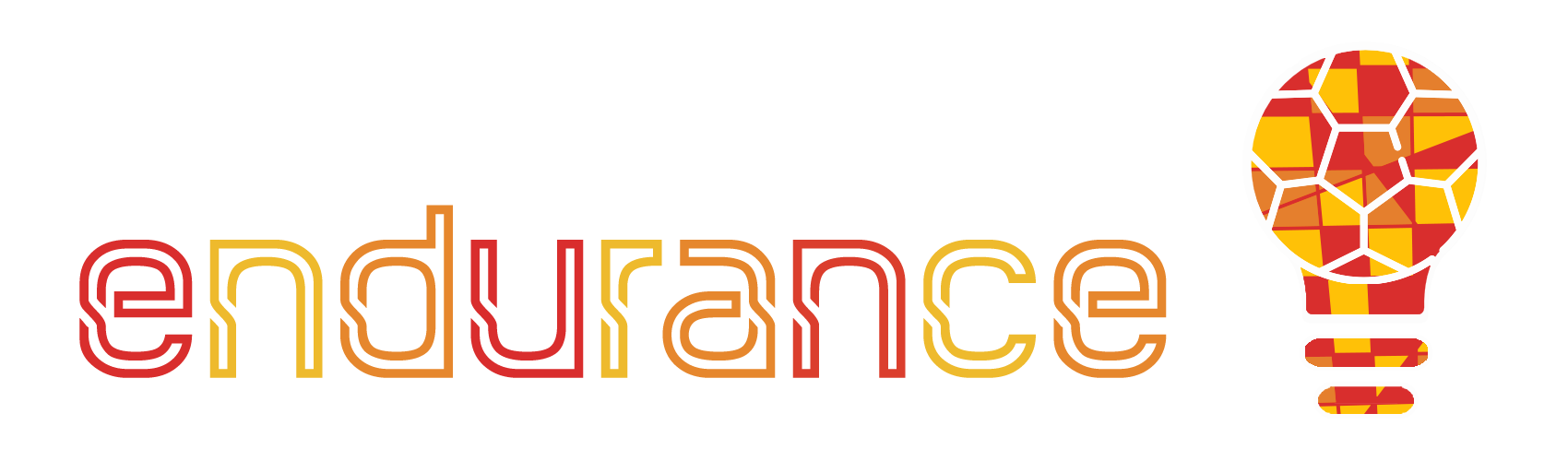 2. Tehokas verkkoviestintä. Käytännön ohjeet urheiluyrityksen verkkonäkyvyyDEN LISÄÄMISEKSI.
2) Asenna WordPress. Useimmat hosting-palvelut mahdollistavat WordPressin automaattisen asennuksen. Mene palvelimen ohjauspaneeliin ja löydät automaattisen asennusvaihtoehdon. Jos et pysty asentamaan sitä automaattisesti, voit ladata sen Wordpress.org-sivustolta, avata tiedostonhallinnan ja valita verkkotunnuksen, johon haluat asentaa sen.
3) Luo tietokanta. Tämän avulla voit tallentaa sisällön, tiedot, käyttöoikeudet... Mene hostingin hallintapaneeliin, MySQL, Tietokannat. Valitse nimi tälle tietokannalle.
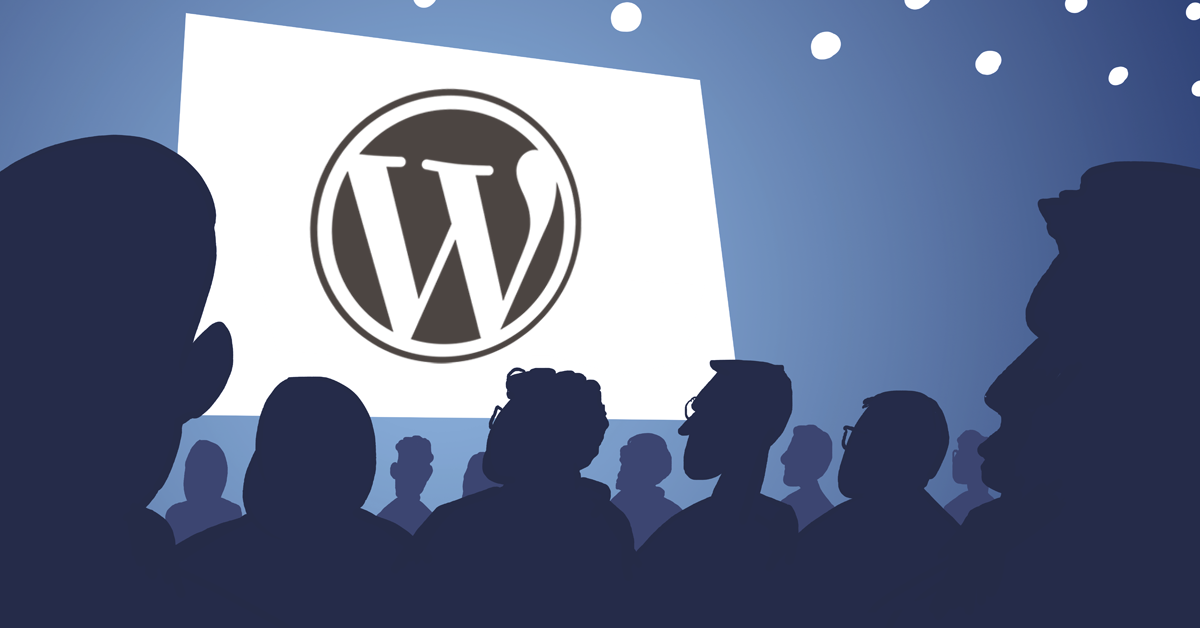 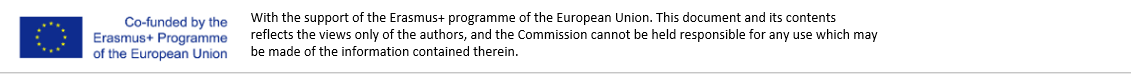 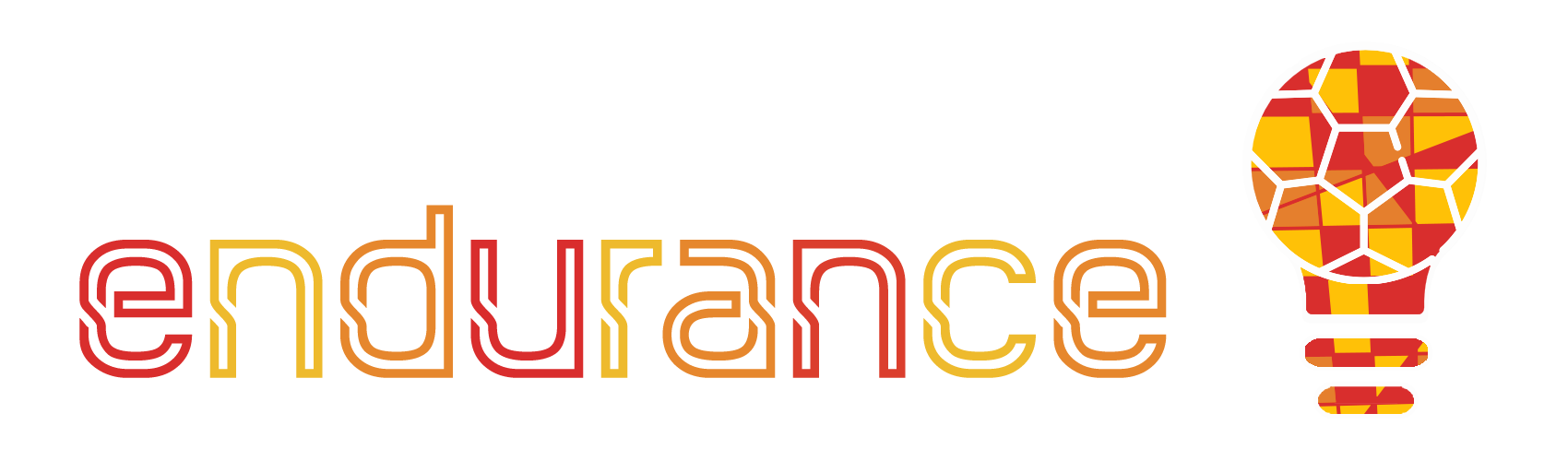 2. Tehokas verkkoviestintä. Käytännön ohjeet urheiluyrityksen verkkonäkyvyyDEN LISÄÄMISEKSI.
4) Luo käyttäjätunnus ja lisää se tietokantaan. Salli kaikki oikeudet ja anna nimi ja vahva salasana. Siirry kohtaan "Lisää käyttäjä tietokantaan" ja linkitä käyttäjätunnus. 
Kirjoita verkkotunnuksesi url yhdessä "/wp-admin" kanssa. Täytä kentät ja anna sitten käyttäjänimi ja salasana.
5) WordPress on nyt asennettu! Sivupaneelissa on julkaisuvaihtoehtoja, malleja, tietoja... Tutustu tähän paneeliin ja kaikkiin sen mahdollisuuksiin. Tutustu liitännäisiin, jotka lisäävät lisätoimintoja sivustolle. Esimerkiksi WooCommercen avulla voit perustaa pienen verkkokaupan tuotteineen.
Muista sisällyttää logosi, yrityksesi värit, motto, jne. jonka avulla yrityksesi voidaan tunnistaa.
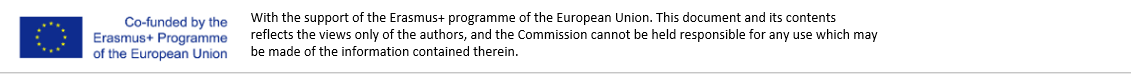 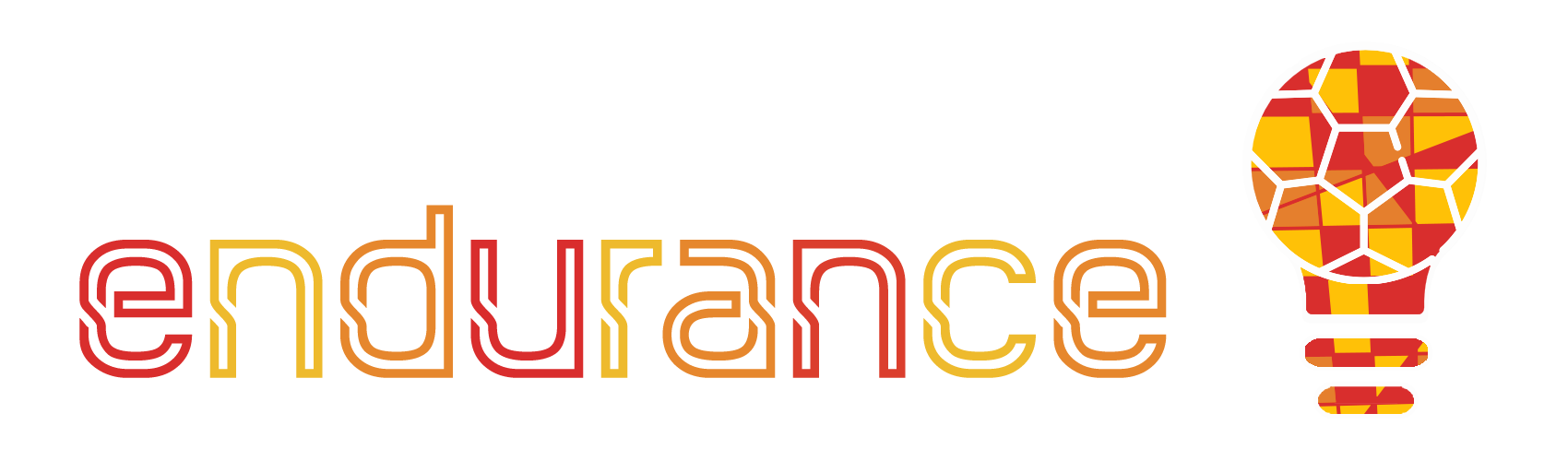 2. Tehokas verkkoviestintä. Käytännön ohjeet urheiluyrityksen verkkonäkyvyyDEN LISÄÄMISEKSI.
2.2. Yrityksen identiteetti
Näiden vaiheiden jälkeen on syytä pohtia verkkosivustosi luomaa mielikuvaa.  Seuraavaksi käydään läpi joitakin vinkkejä yritysidentiteetin pohtimisen tueksi:

Vaihe 1: Aivoriihi ja ajatuskartat ovat erittäin hyödyllisiä työkaluja visuaalisen identiteetin suunnittelussa. Inspiroidu urheilullisista verkkosivuista tai logoista, joista pidät. Tee tutkimusta ja selvitä, miten ne on suunniteltu.
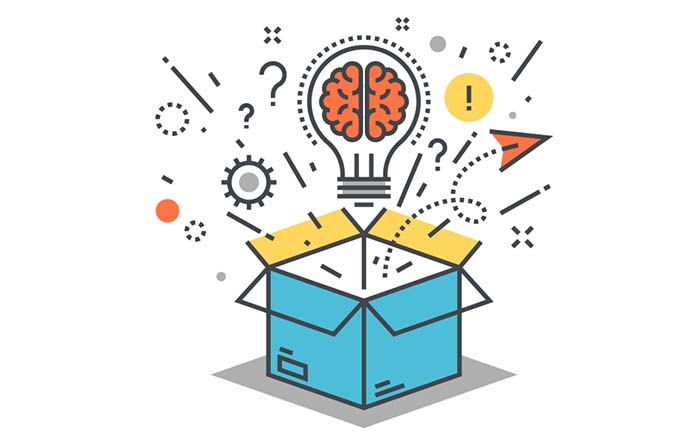 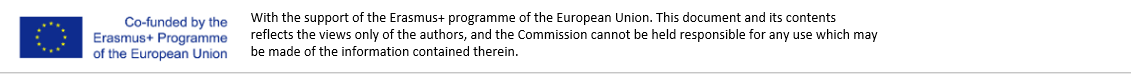 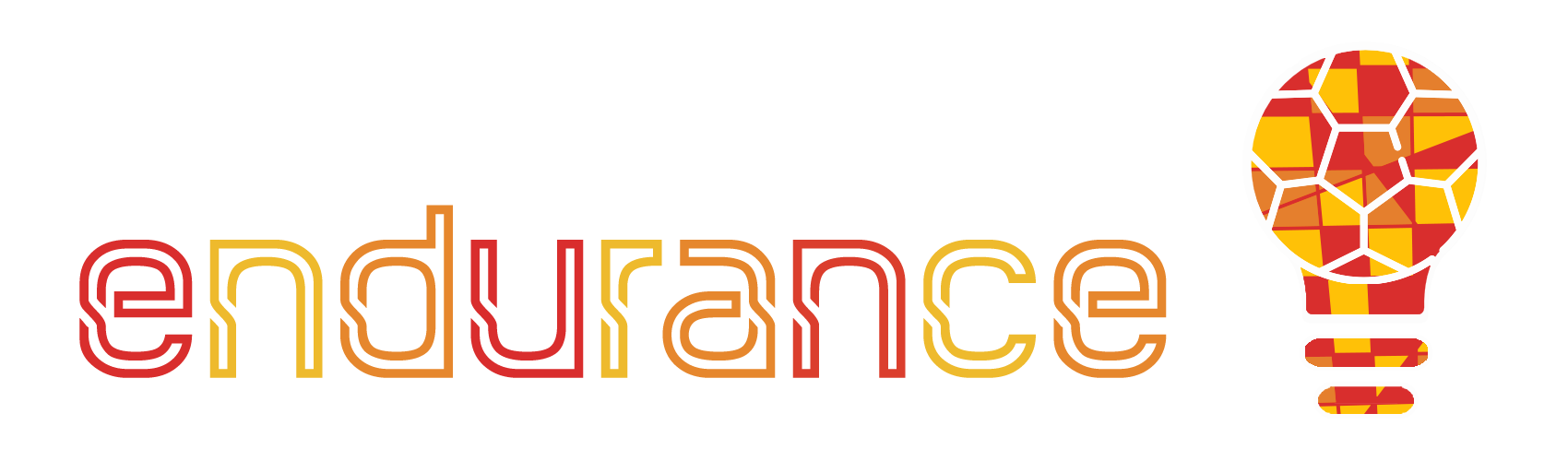 2. Tehokas verkkoviestintä. Käytännön ohjeet urheiluyrityksen verkkonäkyvyyDEN LISÄÄMISEKSI.
Vaihe 2: Tee muistiinpanoja vierailemiltasi nettisivuilta. Kiinnitä huomiota otsikkoon, sivustojen eri osiin, sisältöön, avainsanoihin, yhteistyökumppaneihin, asiakkaiden suositteluihin....
Vaihe 3: Kun kehittelet omaa ideaasi, käytä taustalla vaaleita värejä ja luo kontrastia tummilla väreillä. Älä käytä liikaa erilaisia fontteja, kuvakkeita tai kuvia ja varmista, että käyttämäsi kuvat ovat laadukkaita. Käytä yhtenäistä graafista ilmettä.  Mobiiliystävällinen suunnittelu (responsiivinen suunnittelu) on tärkeää, jotta sivustosi tavoittaa mahdollisimman laajasti käyttäjiä.
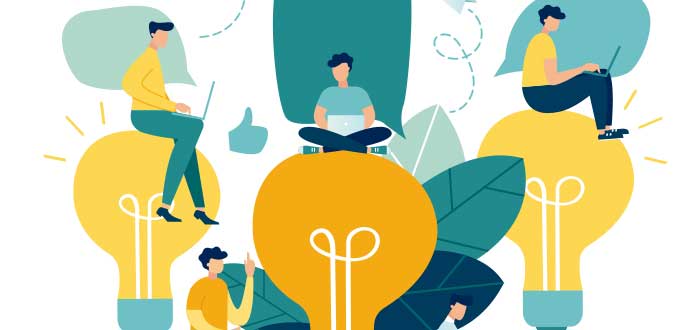 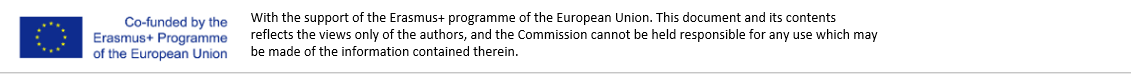 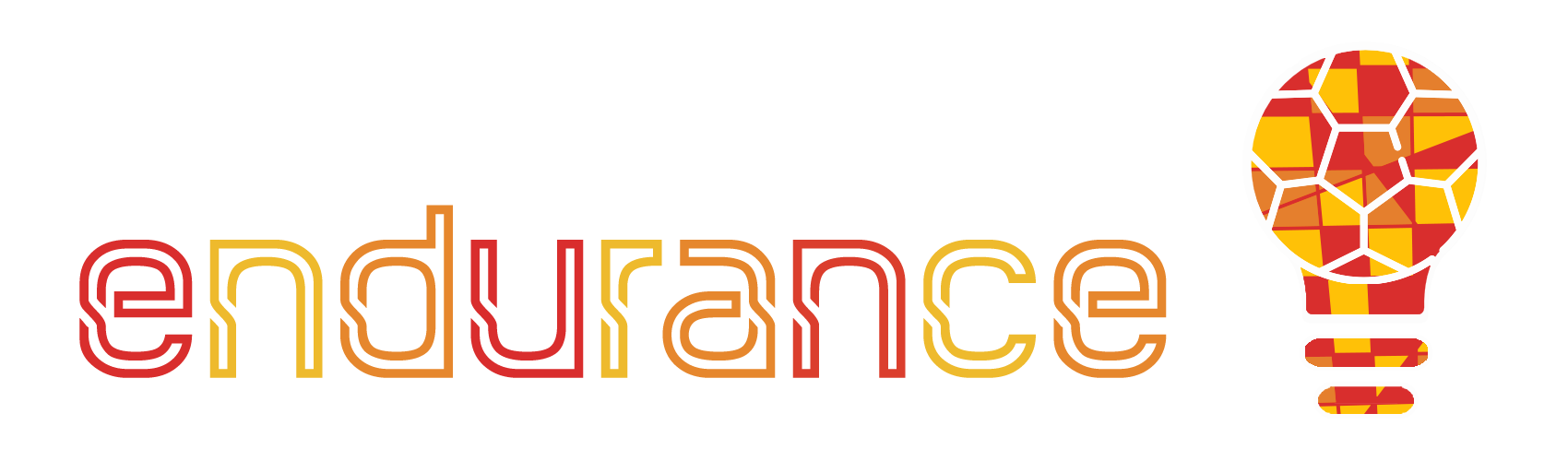 2. Tehokas verkkoviestintä. Käytännön ohjeet urheiluyrityksen verkkonäkyvyyDEN LISÄÄMISEKSI.
Verkosta löytyy useita ilmaisia lähteitä ja työkaluja, jotka voivat auttaa brändin ja yrityskuvan suunnittelussa. Yleisimpiä ja käytetyimpiä ovat:
Logo Maker (https://www.logomaker.com): tämän avulla voit luoda helposti oman ilmaisen logon. Sovellus ei vaadi tunnistautumista, ja logon voi tallentaa png-muodossa, mikä helpottaa kuvankäsittelyä.  
Freepik (https://www.freepik.com): Freepik on ilmainen kuvapankki, joka tarjoaa yli 10 miljoonaa visuaalista kuvaa. Voit käyttää erilaisia kuvituksia, valokuvia, vektoreita... Brändin parantaminen kuvilla ei ole koskaan ollut näin helppoa.  
Canva (https://www.canva.com): Tämä graafisen suunnittelun ja kuvien sommittelun verkkosivusto tarjoaa työkaluja omien mallien luomiseen.
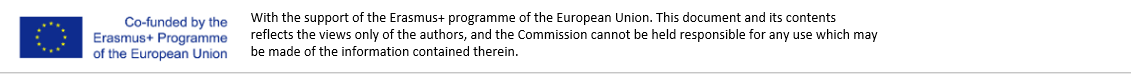 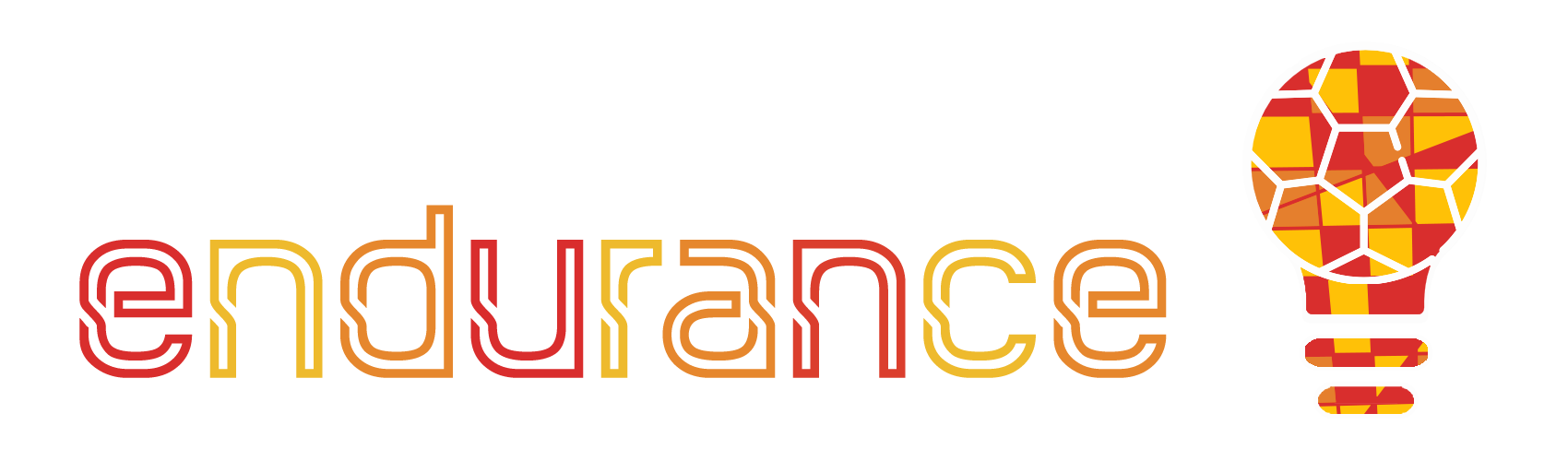 2. Tehokas verkkoviestintä. Käytännön ohjeet urheiluyrityksen verkkonäkyvyyDEN LISÄÄMISEKSI.
2.3. SEO (Search Engine Optimization) eli hakukoneoptimointi  ja        SEM (Search Engine Marketing) eli hakukonemarkkinointi
Hyvin indeksoitu sivusto (sivusto, joka sisältää oikeat avainsanat) auttaa nettisivujesi löytymistä tietyillä hakuparametreilla. Käytännön esimerkki: oletetaan, että olet Madridissa sijaitsevan kuntosalin omistaja. Jos haluat, että ihmiset löytävät salisi hakukoneiden avulla ja valitsisivat yrityksesi treenipaikakseen, sinun on täytettävä sivustosi kuntoilualan avainsanoilla, joita tiedät käyttäjien kirjoittavan, kun he etsivät verkosta tietoa kuntosaleista (esim. kuntosalit Madrid, harjoittelu Madrid + naapurusto, painonpudotus Madrid, harjoitteluideat Madrid, kuntokeskus naapurustossa Madrid). Tämä vaatii aikaa ja kärsivällisyyttä, mutta hyödyt ovat myös sitä suuremmat.
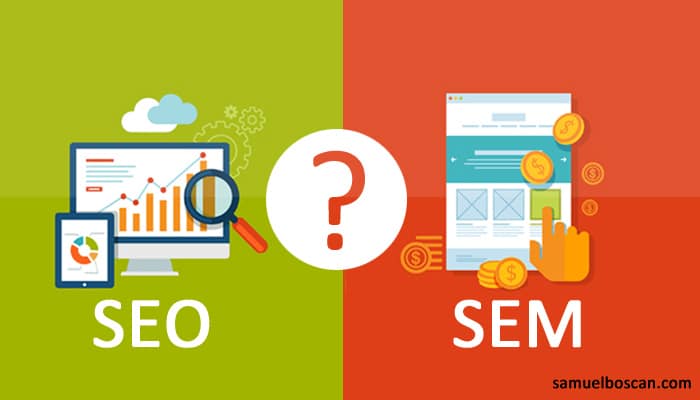 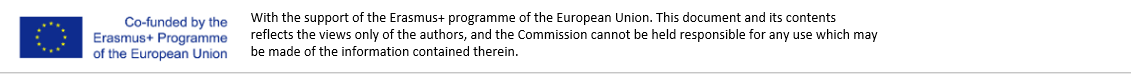 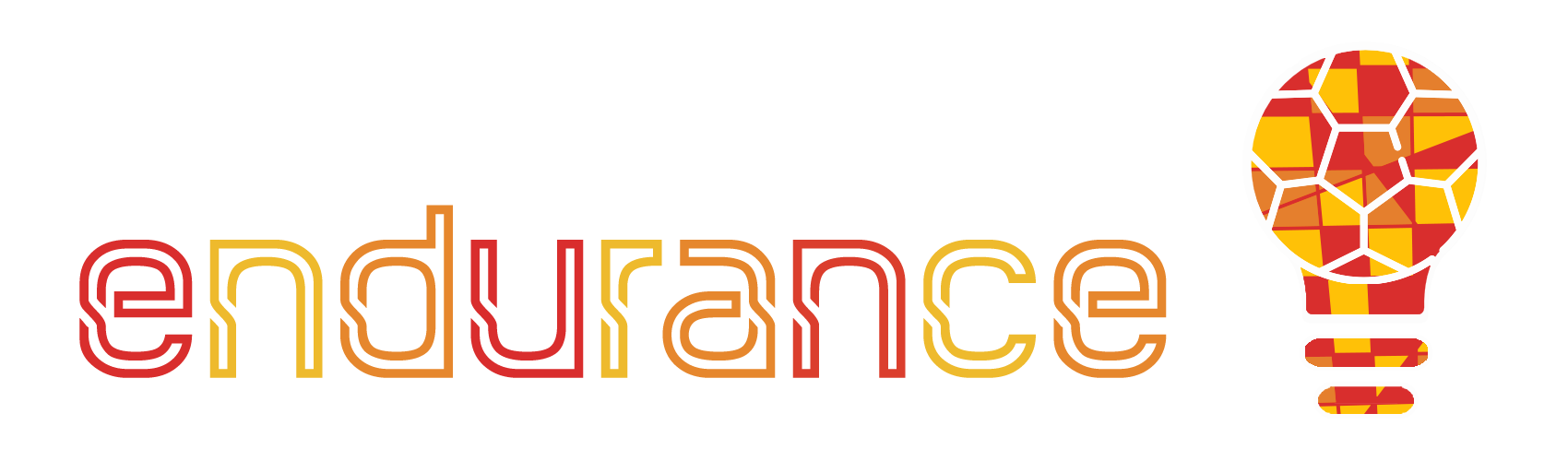 2. Tehokas verkkoviestintä. Käytännön ohjeet urheiluyrityksen verkkonäkyvyyDEN LISÄÄMISEKSI.
SEO eli Search Engine Optimization tarkoittaa hakukoneoptimointia. Se sisältää strategioita verkkonäkyvyyden parantamiseksi (esim. kun hakukoneissa etsitään tiettyä avainsanaa, yrityksesi on listan järjessä). Tässä  auttaa monet työkalut, kuten Googlen Search Console ja Google Analytics). Esimerkiksi SEO Profiler on verkkosivusto, joka tarjoaa SEO-työkaluja avainsanahakuun, verkko-optimointiin, linkkien analysointiin ja linkkien rakentamiseen sekä raportteihin yms.
SEM eli Search Engine Marketing  tarkoittaa hakukonemarkkinointia ja sillä tarkoitetaan maksullisia kampanjoita hakukoneissa. Tähänkin on olemassa paljon työkaluja, joista voi olla apua. AdWords Editor on ilmainen Googlen sovellus, jonka voit ladata (https://ads.google.com/intl/es_es/home/tools/ads-editor/) mainoskampanjoiden hallintaan. Sen avulla voidaan määrittää avainsanat, joilla halutaan tulla löydetyksi. Tämä työkalu auttaa keksimään sopivimmat avainsanat. SEMrush mahdollistaa avainsana-analyysin tekemisen, sekä SEO:n että SEM:n. Se löytää paikallisien PPC-kampanjoiden (Pay Per Click) keskihinnat.
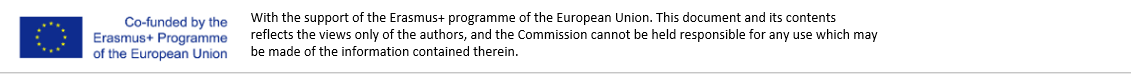 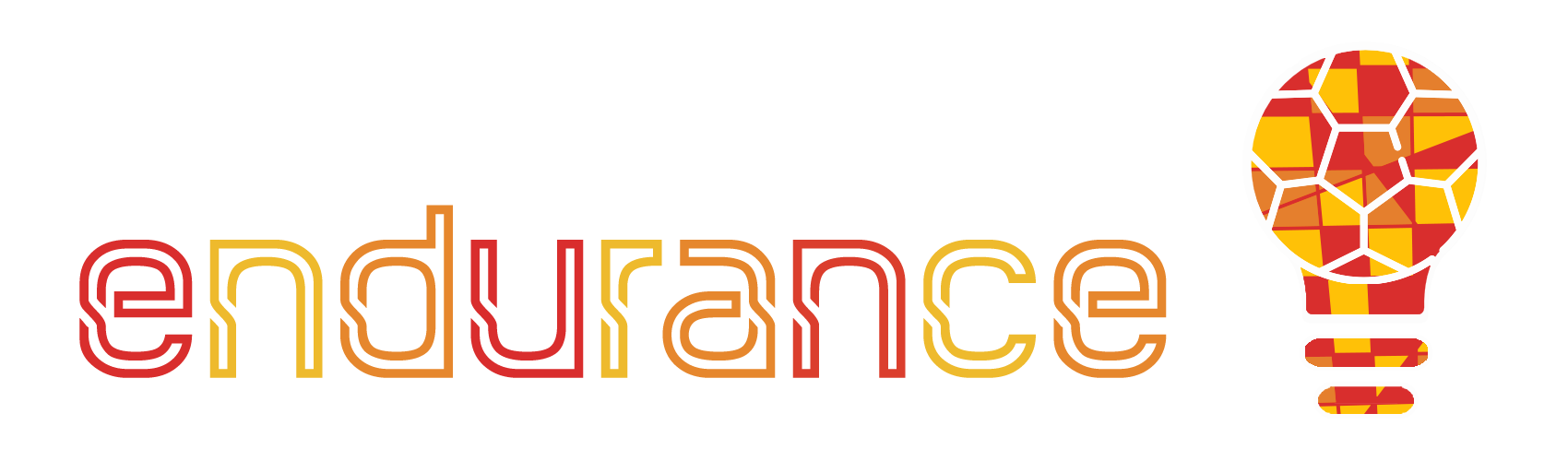 2. Tehokas verkkoviestintä. Käytännön ohjeet urheiluyrityksen verkkonäkyvyyDEN LISÄÄMISEKSI.
2.4. Tehokas viestintä chat-ryhmien, verkko- ja nauhoitettujen oppituntien kautta
Tarkista Internet-yhteys 
Hyvä verkkoyhteys on verkkoviestinnän ydin. Olipa kyse kannettavasta tietokoneesta, mikrofonista tai internet-yhteydestä - älä pidä mitään näistä itsestäänselvyytenä. Korjaa pienetkin ongelmat heti.

Chatin ajoitus 
Chat voi olla loistava virtuaalituntien tukiväline.
Mieti kuitenkin, miten, milloin ja missä haluat antaa osallistujien osallistua chattiin. Sopiiko sinulle esimerkiksi, että chatissa kommentoidaan koko verkkotunnin ajan vai vain tiettyinä hetkinä? Pohdi, annatko osallistujien käyttää chattia jatkuvasti, vai onko heitä ohjattava käyttämään sitä vain tiettyinä hetkinä (esim. tunnin lopussa kysymyksiä, palautetta ja kommentteja varten).
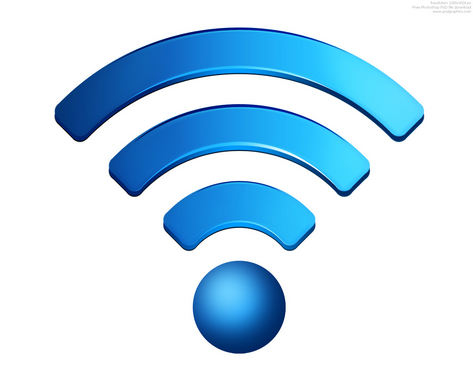 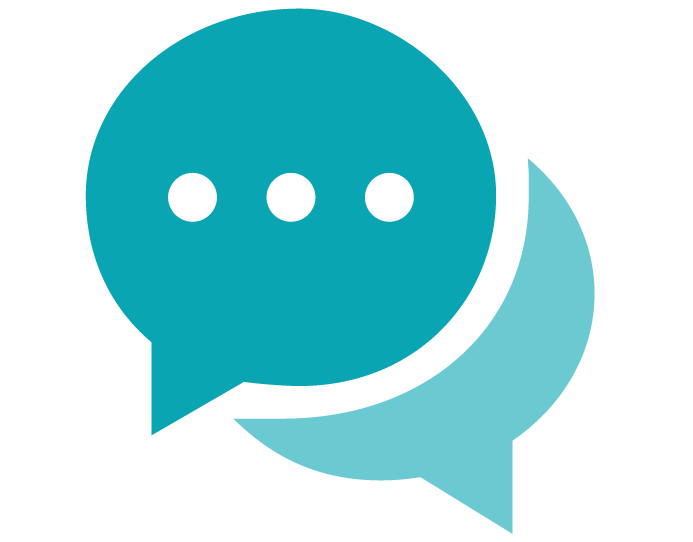 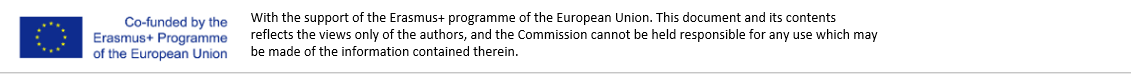 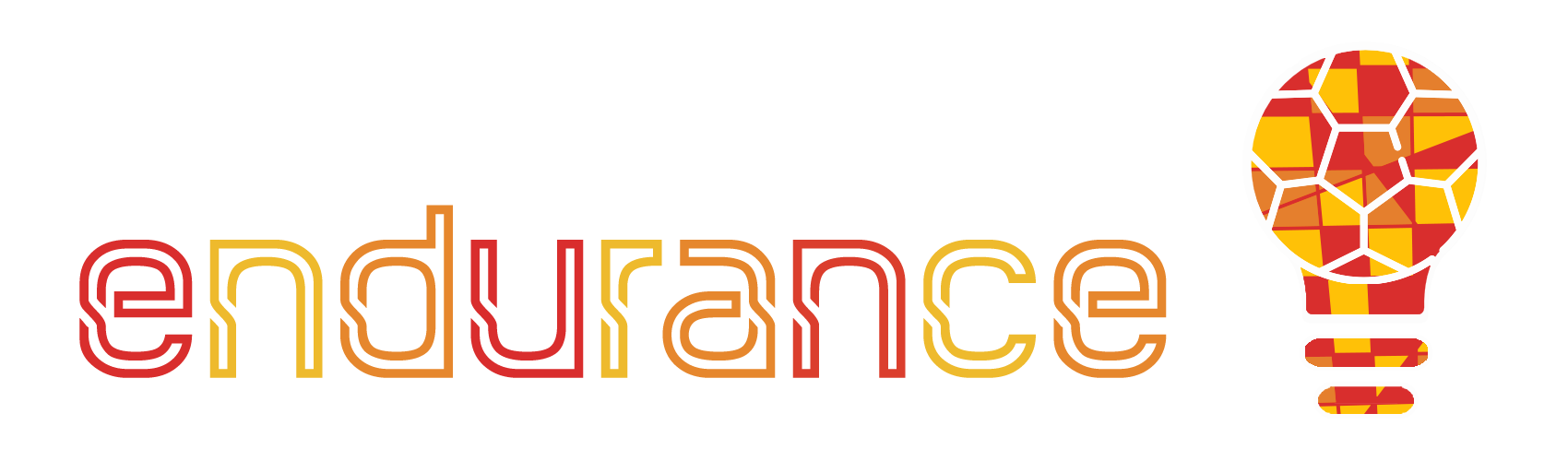 2. Tehokas verkkoviestintä. Käytännön ohjeet urheiluyrityksen verkkonäkyvyyDEN LISÄÄMISEKSI.
Reaktiot ja palaute
Kannusta osallistujia käyttämään reaktioihin ja palautteeseen liittyviä toimintoja, jotta he voivat viestiä sanattomasi keskeyttämättä puhettasi. Kerro osallistujille toiminnoista ja reagoi niihin tarpeen mukaan. Käytä esim. peukutusta tietääksesi onko osallistujat valmiina. Taustamelun välttämiseksi osallistujien mikit on hyvä pitää mykistettyinä silloin kun sinä puhut.
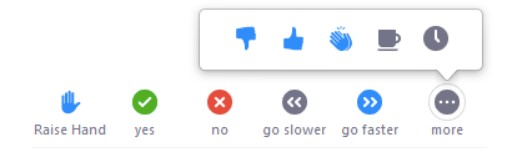 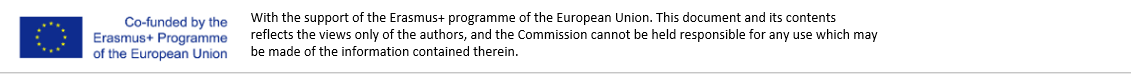 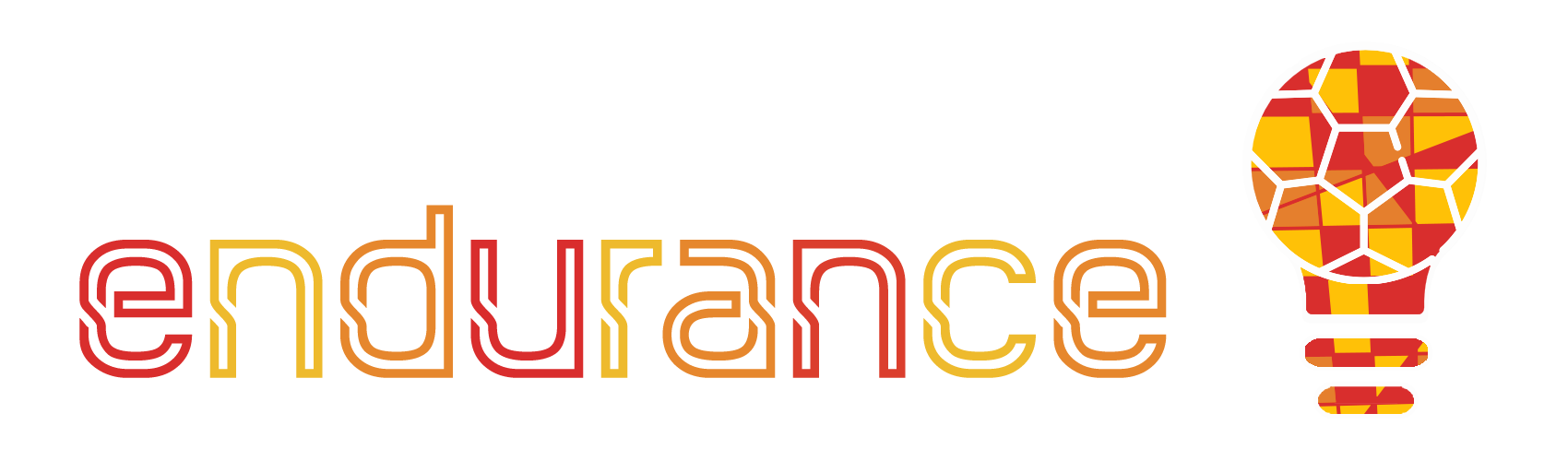 2. Tehokas verkkoviestintä. Käytännön ohjeet urheiluyrityksen verkkonäkyvyyDEN LISÄÄMISEKSI.
Kannusta yhteisöllisyyteen
Läsnäolon ja yhteisöllisyyden tunne vahvistuu ja osallistujat todennäköisesti myös keskittyvät paremmin, kun kamerat ovat päällä. Voit myös vaihtaa tunnin alussa ja lopussa Galleria-näkymään (Zoomissa), jolloin kaikki näkyvät toisilleen samanaikaisesti. Jos kaikki antavat luvan, voi tunnin lopussa ottaa kuvan Galleria-näkymästä ja julkaista sen Facebookissa/Instagramissa (henkilökohtaisessa profiilissa tai  mieluummin ammattilaisprofiilissa) tai verkkosivustolla. Jos sinulla on lupa merkitä osallistujat kuvaan, se voi aktivoida heitä osallistumaan myös uudelleen.
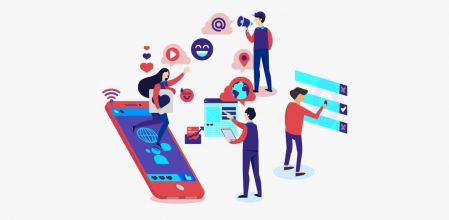 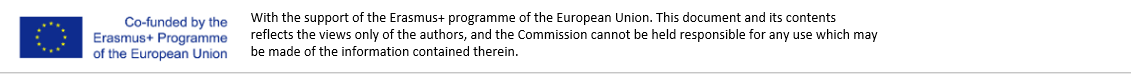 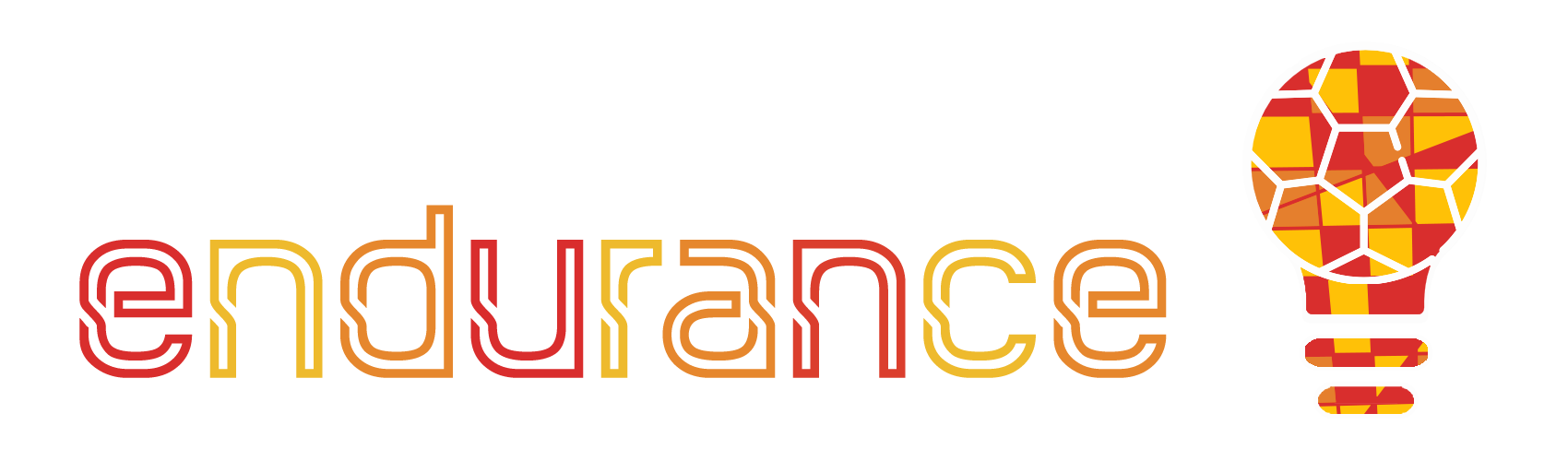 2. Tehokas verkkoviestintä. Käytännön ohjeet urheiluyrityksen verkkonäkyvyyDEN LISÄÄMISEKSI.
Kiinnitä huomiota aikaeroihin  (jos mukana on asiakkaita muilta aikavyöhykkeiltä)
Verkkokurssin hallinta eri aikavyöhykkeet huomioiden voi tuntua melko suurelta haasteelta, varsinkin jos tunnit pidetään livenä. 
Timezone.io:n avulla voidaan seurata paikallisia aikoja. Työkalu voi auttaa ajoittamaan tunnit kaikille mahdollisimman sopivaan aikaan. Nettisivua on helppo käyttää: kirjaa osallistujien kaupungit  sivustolle (https://timezone.io), ja näet kaikkien paikallisajat helpossa visuaalisessa muodossa.
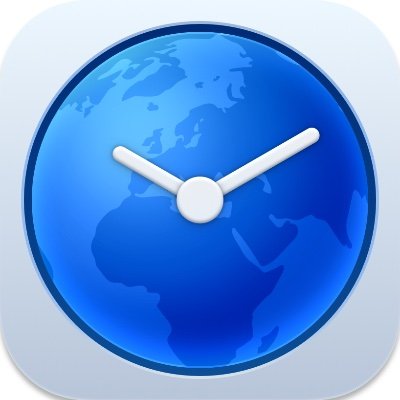 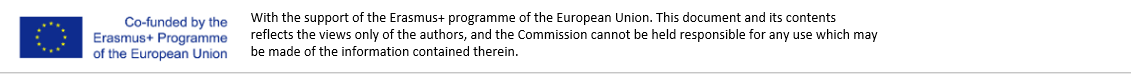 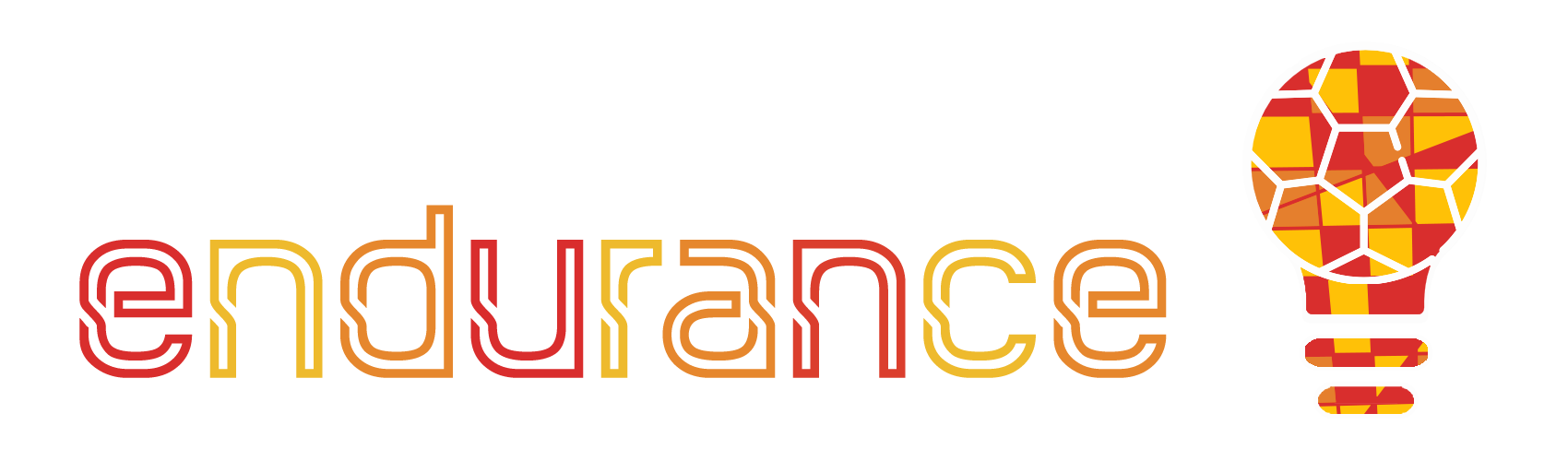 Itsearviointitesti
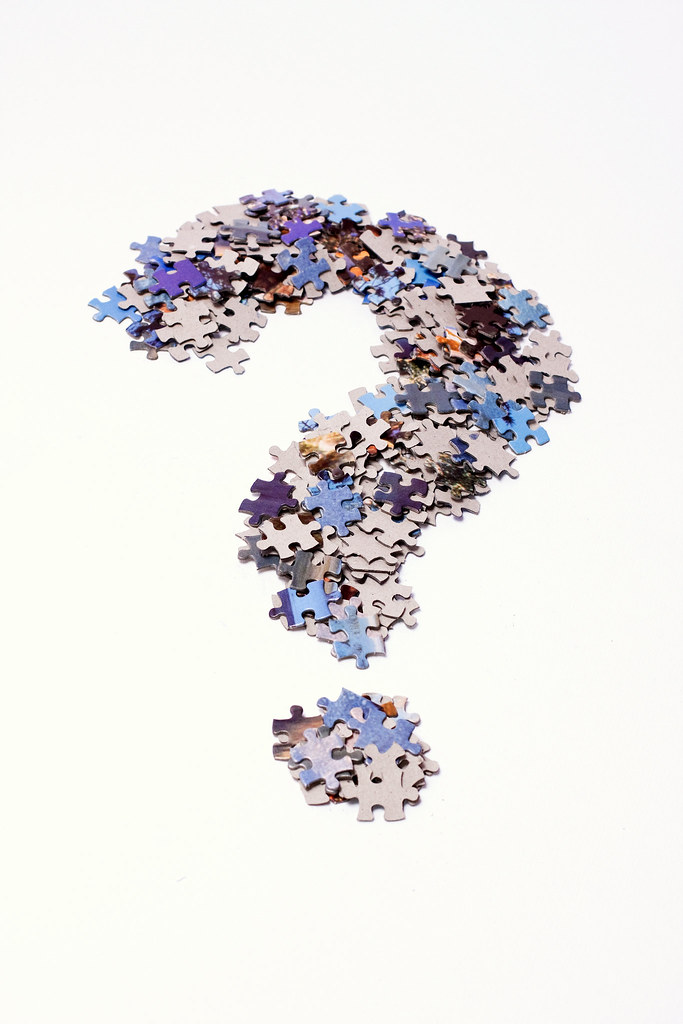 Kysymys 1
Miksi videoyhteyden valo ja äänenlaatu ovat tärkeitä etäopetuksessa? 

Kysymys 2
Mitä SEO tarkoittaa? 

Kysymys 3
Kerro esimerkki sanattomasta palautteesta. 

Kysymys 4
Mikä on ZOOM?

Kysymys 5
Miksi eri aikavyöhykkeet on tärkeää huomioida?
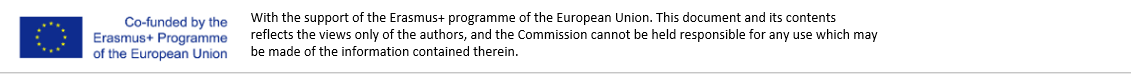 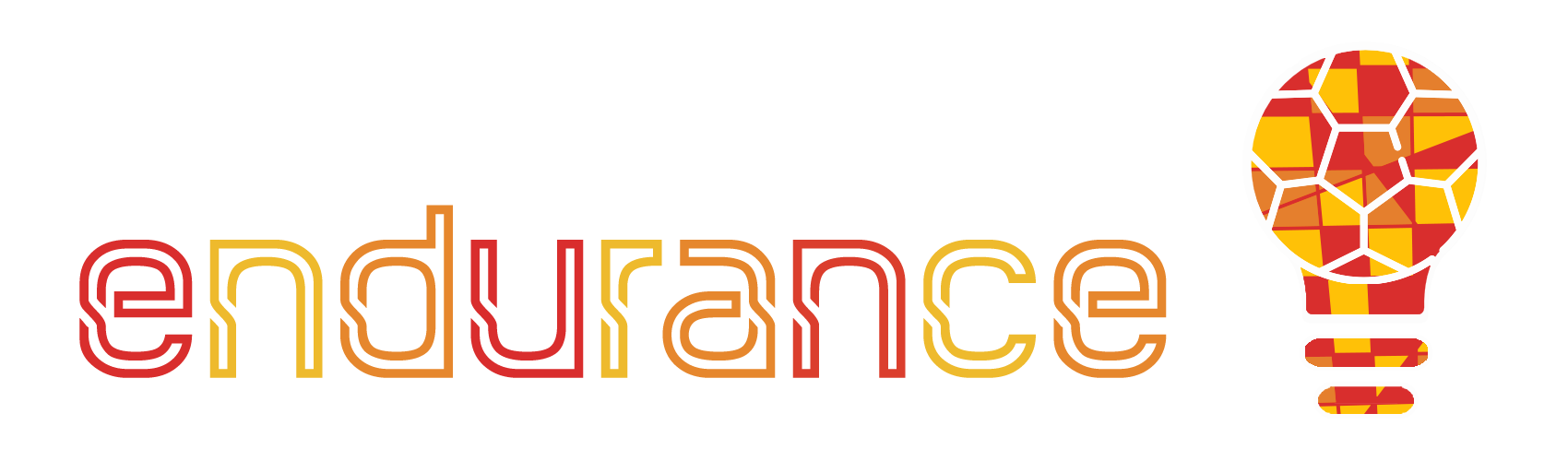 Kiitos!
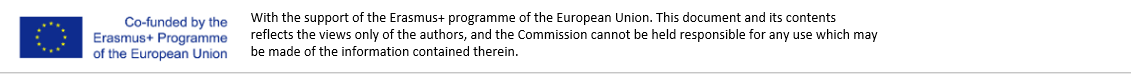